Kosma, G., 2015
Languages and Religions
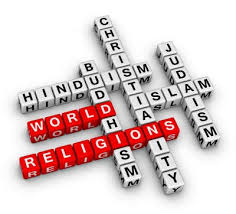 1
Kosma, G., 2015
Most widely spoken languages
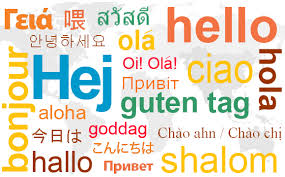 2
Kosma, G., 2015
How did languages evolve?
Language developed for communication, to facilitate learning the use of tools and weapons, to plan hunting and defence, to develop a "theory of mind" and the tools of thought, and to attract and keep a mate.
    While it is widely understood that our ability to communicate through speech sets us apart from other animals, language experts, historians and scientists can only hypothesize how, where and when it all began.
3
Kosma, G., 2015
The origin of language in the human species has been the topic of scholarly discussions for several centuries. In spite of this, there is no consensus on the ultimate origin or age of human language. One problem makes the topic difficult to study: the lack of direct evidence. 
   It is estimated that almost 2.800 different languages are spoken worldwide.
4
Kosma, G., 2015
most widely spread religions worldwide
5
Kosma, G., 2015
6
Kosma, G., 2015
RELIGION
A religion is an organized collection of beliefs, cultural systems, and world views that relate humanity to an order of existence. Many religions have narratives, symbols, and sacred histories that aim to explain the meaning of life and/or to explain the origin of life or the Universe. From their beliefs about the cosmos and human nature, people may derive morality, ethics, religious laws or a preferred lifestyle. According to some estimates, there are roughly 4,200 religions in the world.
7
Kosma, G., 2015
The development of religion has taken different   forms in different cultures. Some religions place an emphasis on belief, while others emphasize practice. Some religions focus on the subjective experience of the religious individual, while others consider the activities of the religious community to be most important.
8
Kosma, G., 2015
Religious freedom
Religious freedom/freedom of religion is the tolerance of different theological systems.
   Freedom of religion is considered by many people and nations to be a fundamental human right.
9
Kosma, G., 2015
Religious fanaticism
Religious fanaticism takes the form of he misuse of religion as a weapon against enemies or as a means to serve one’s interests.
Death by burning in Middle Ages
Inquisition
Crusades
Jihad
10
Kosma, G., 2015
Food for thought …
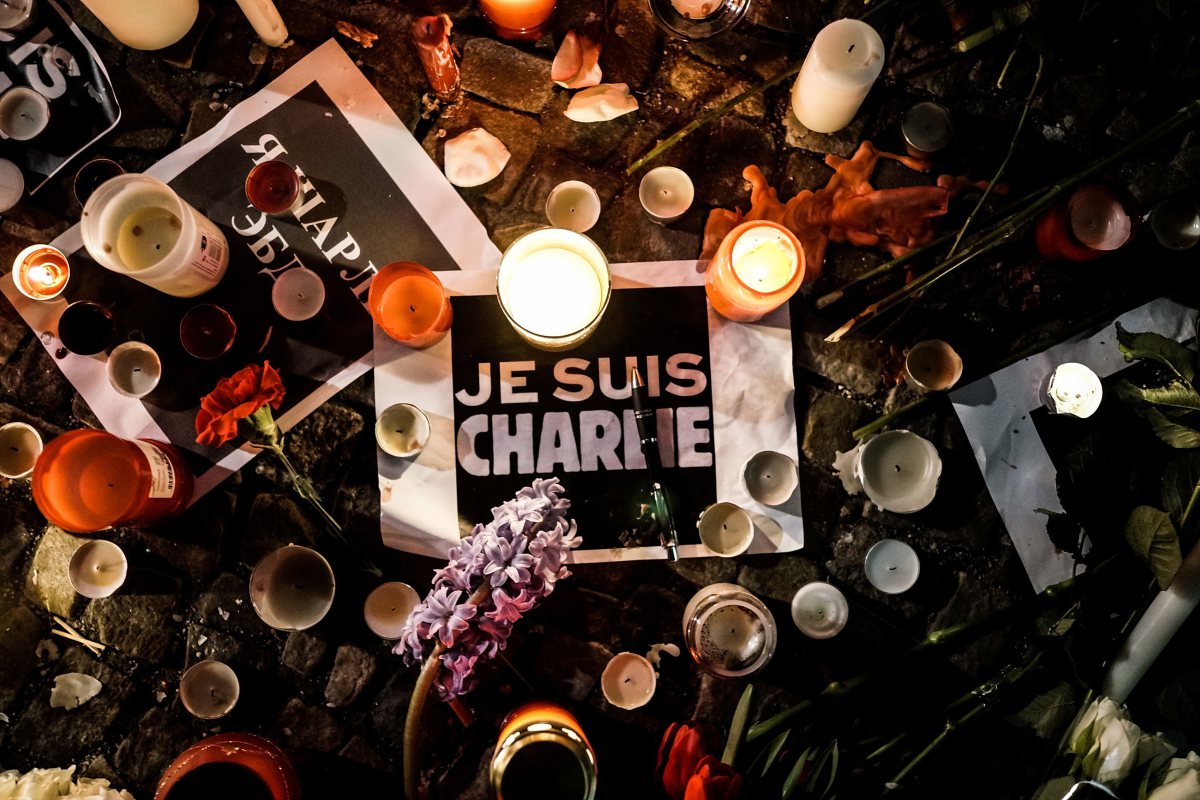 11